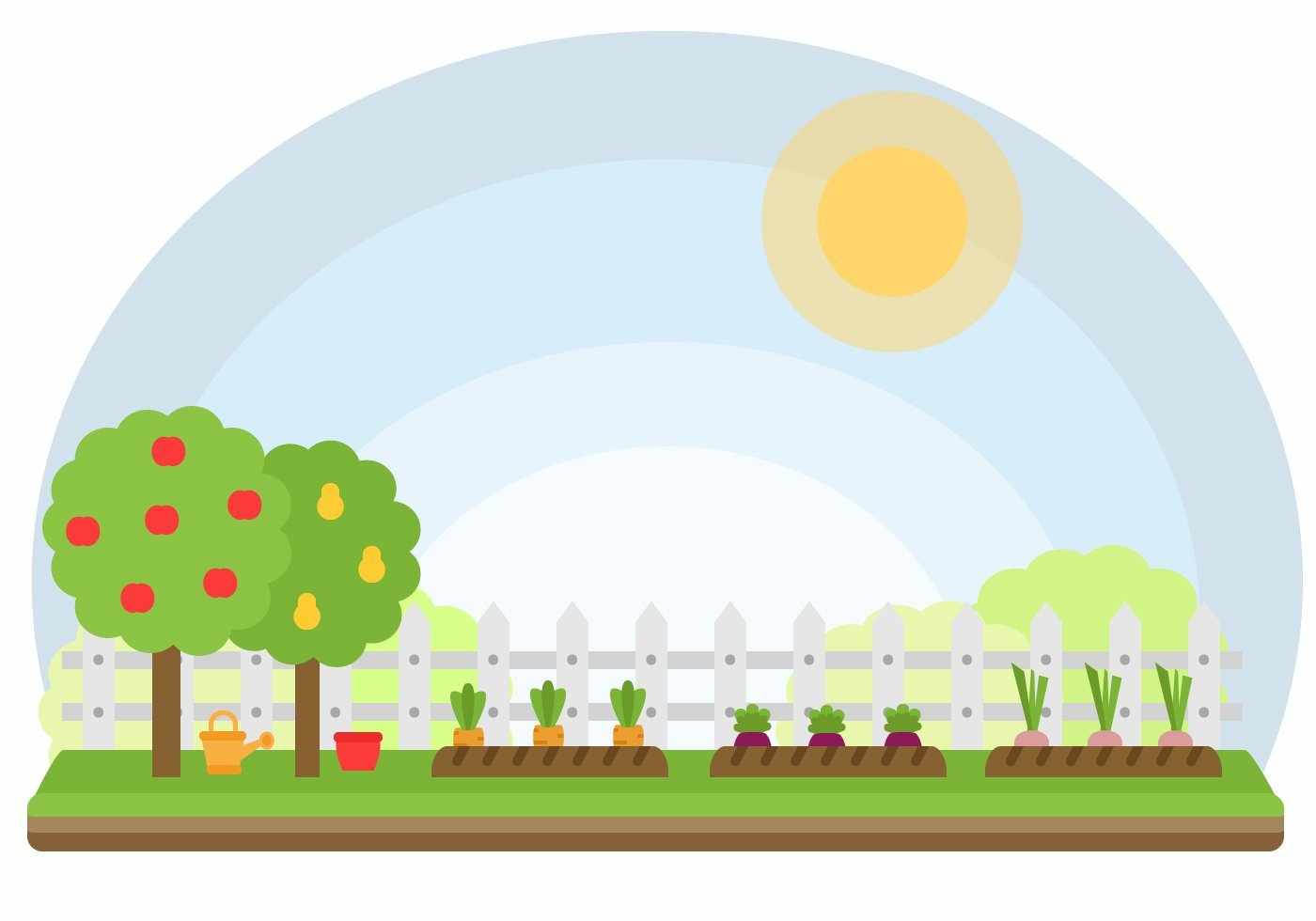 «Огород на окне»
Воспитатель: Рахманова Ю. С.
Группа №11 «Мотыльки»
Г. Бердск
2023г.
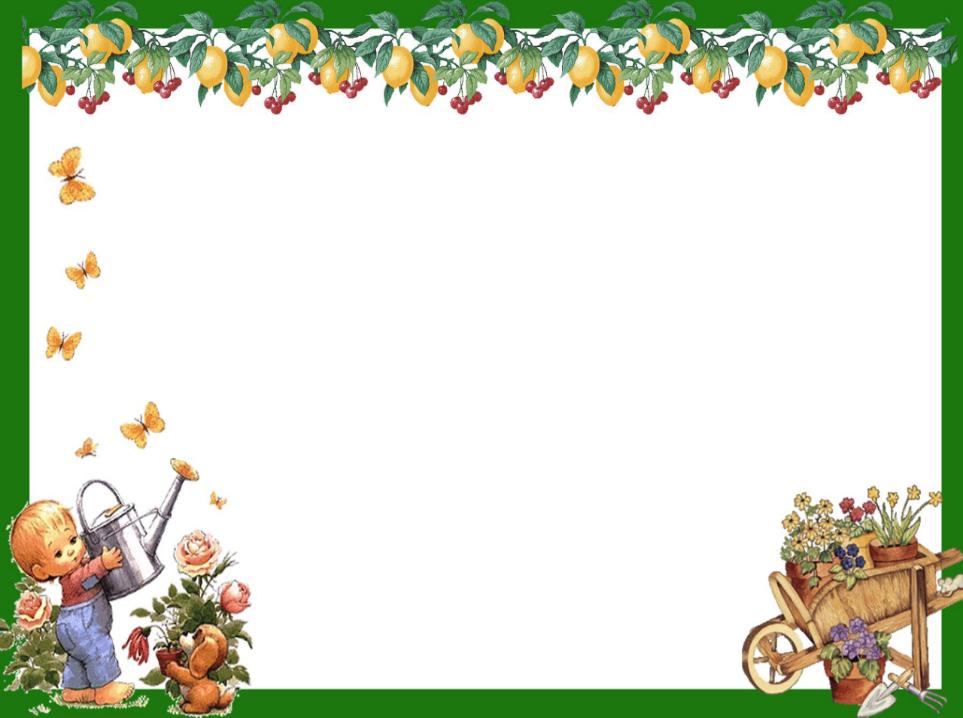 С самого рождения ребенок является первооткрывателем, исследователем того мира, который его окружает. А особенно ребенок-дошкольник. Китайская пословица гласит: «Расскажи – и я забуду, покажи – и я запомню, дай попробовать и я пойму». Так и ребенок усваивает все прочно и надолго, когда слышит, видит и делает сам. Каждый ребенок — маленький исследователь, который с радостью и удивлением открывает для себя окружающий мир.
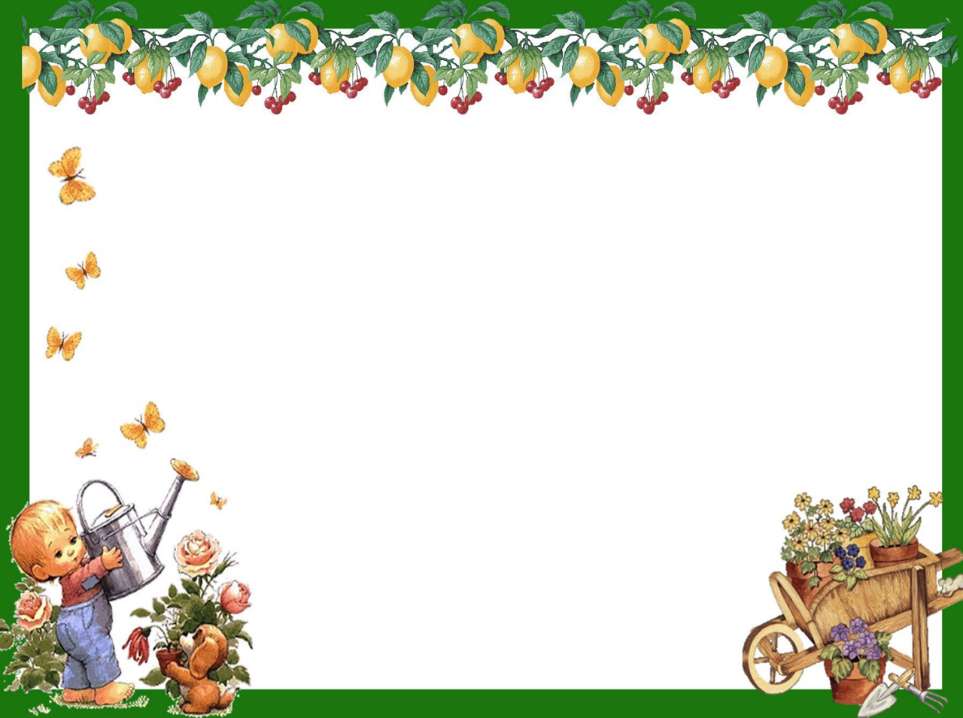 Цель -формировать у детей интерес к исследовательской деятельности по выращиванию культурных растений в комнатных условиях, воспитать у детей любовь к природе, создать в группе мини — огород.
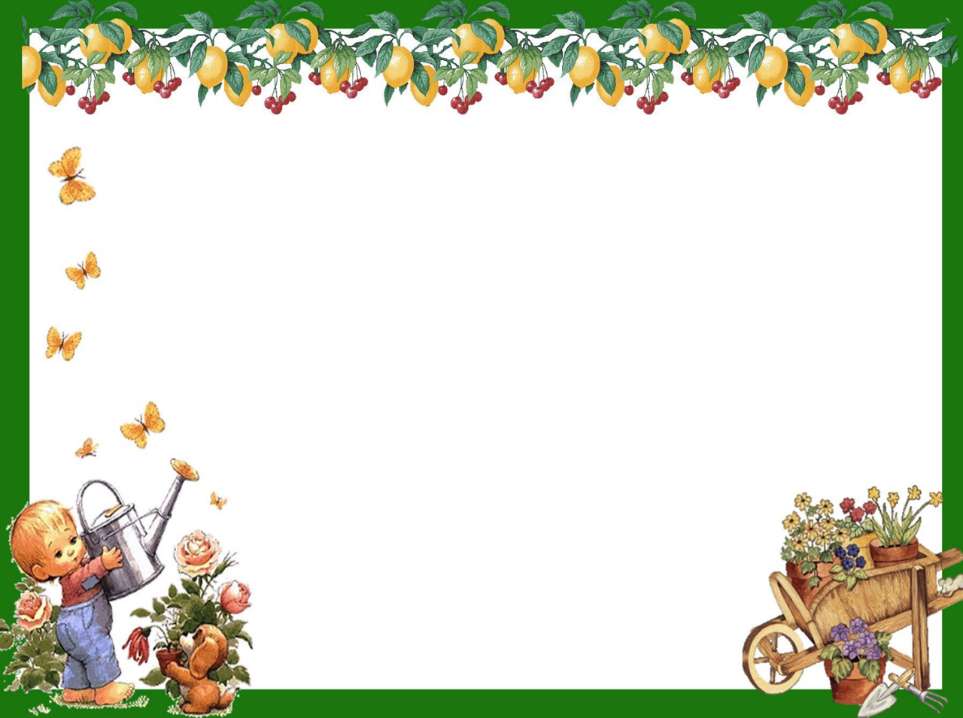 Сначала мы с детьми обсудили, что можно вырастить на окне. Попросили родителей принести семена различных культур. И работа "закипела".
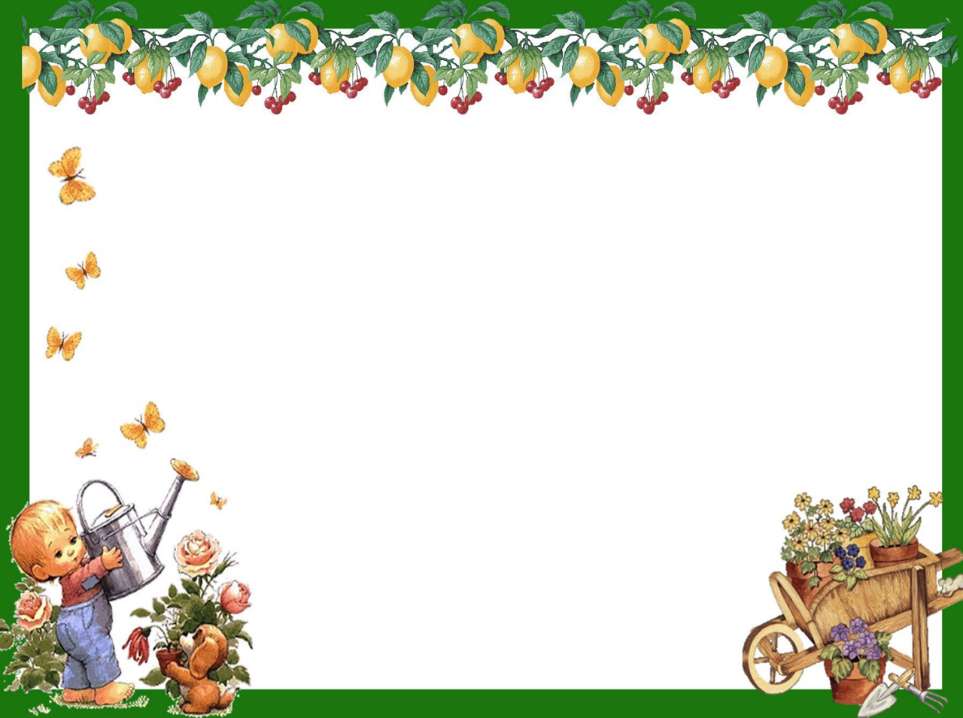 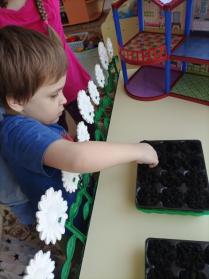 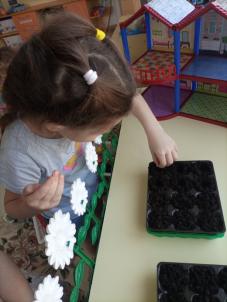 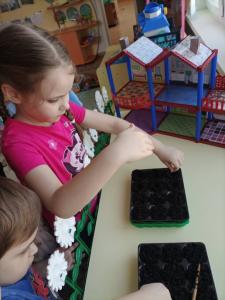 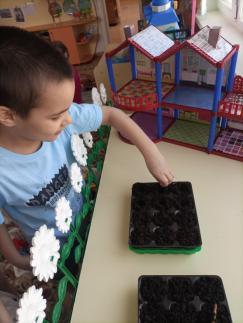 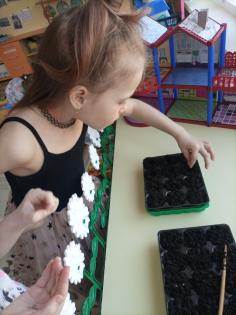 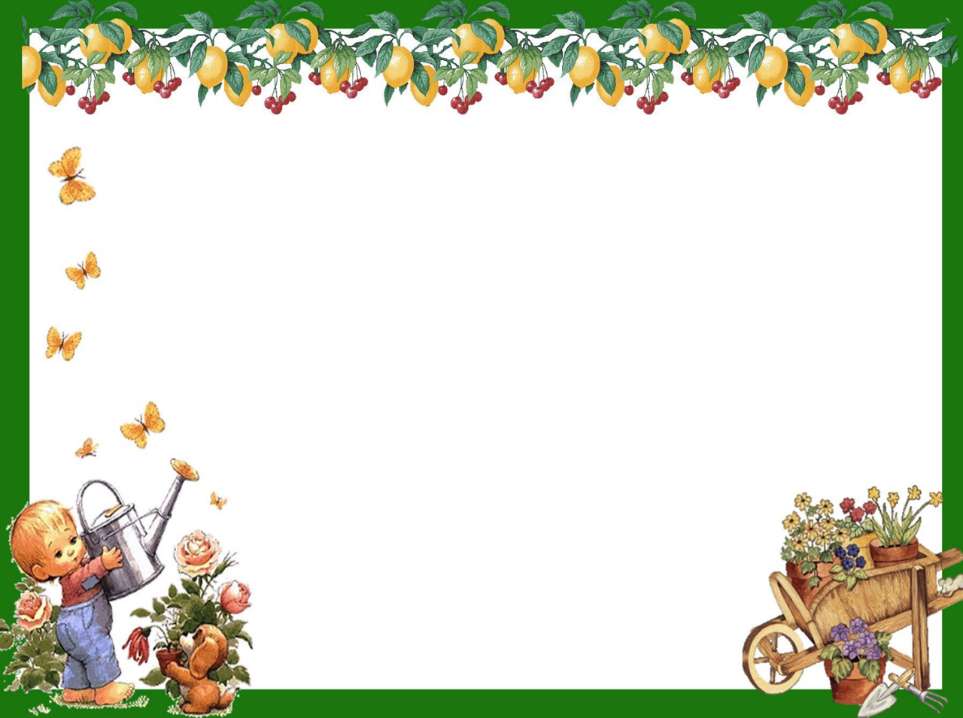 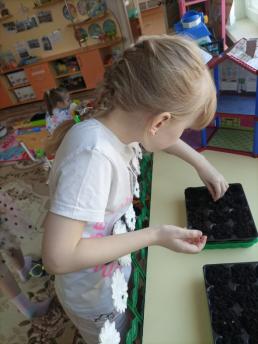 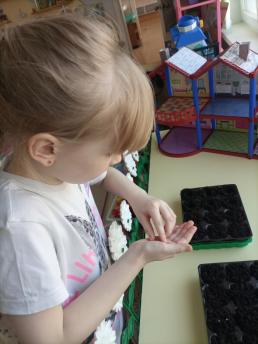 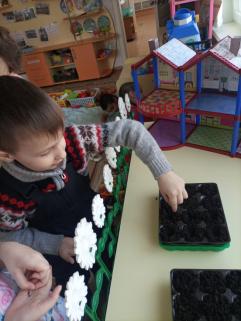 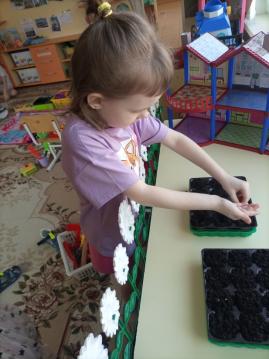 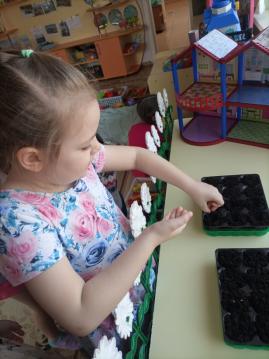 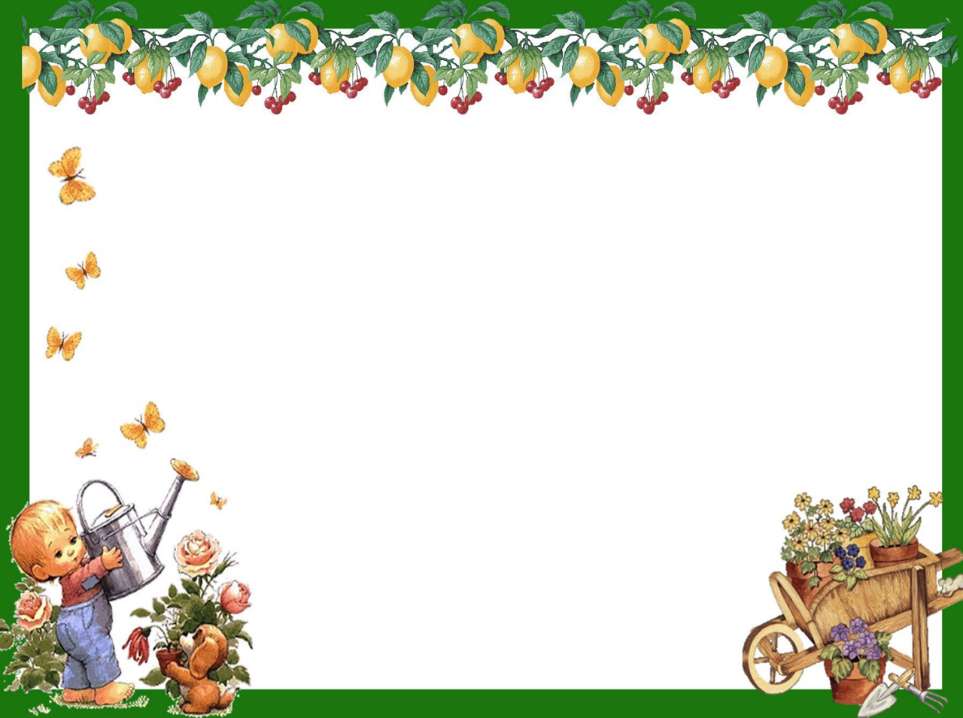 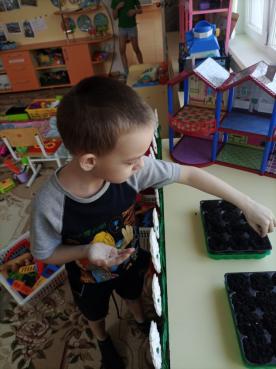 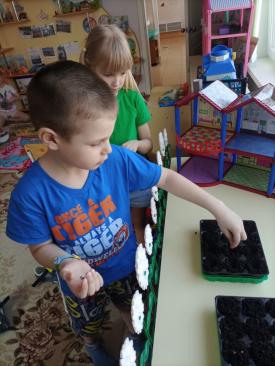 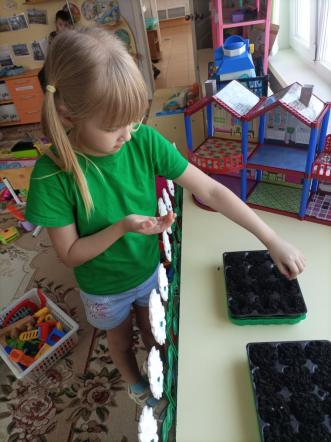 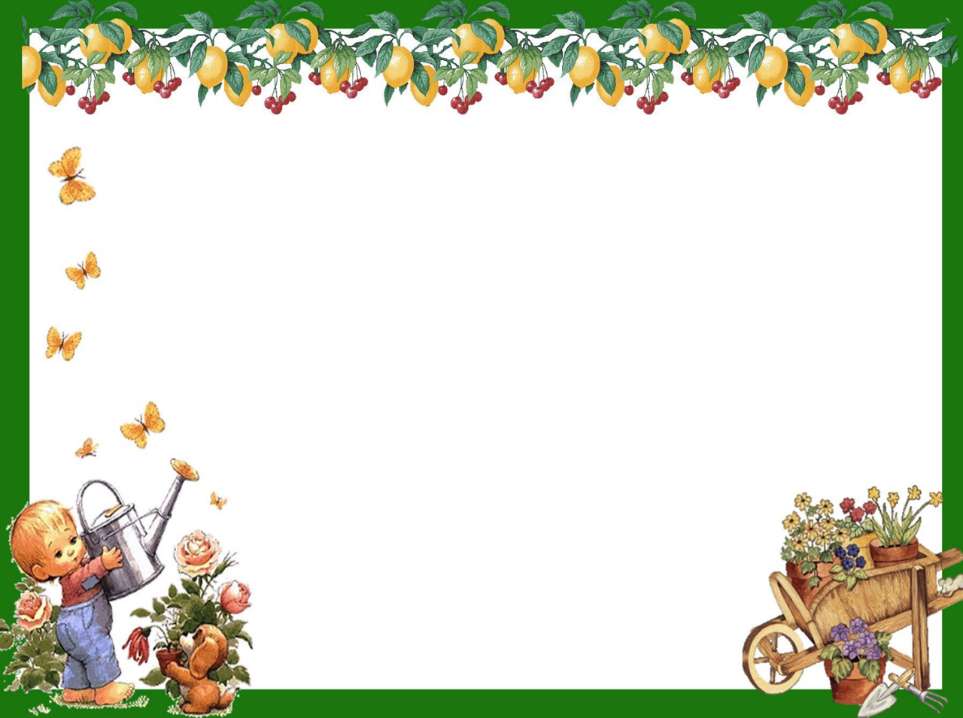 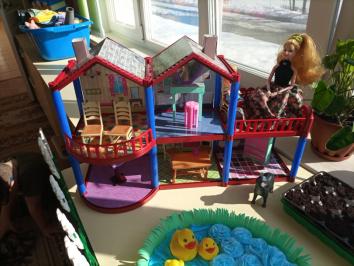 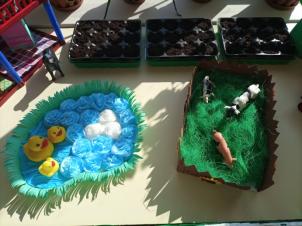 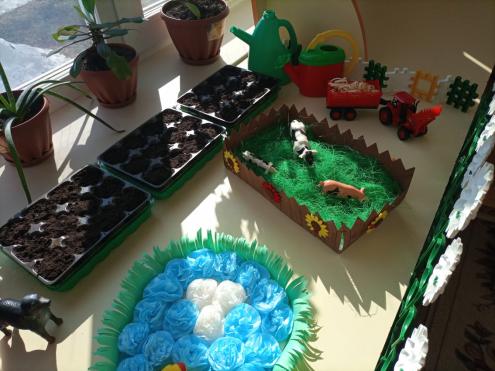 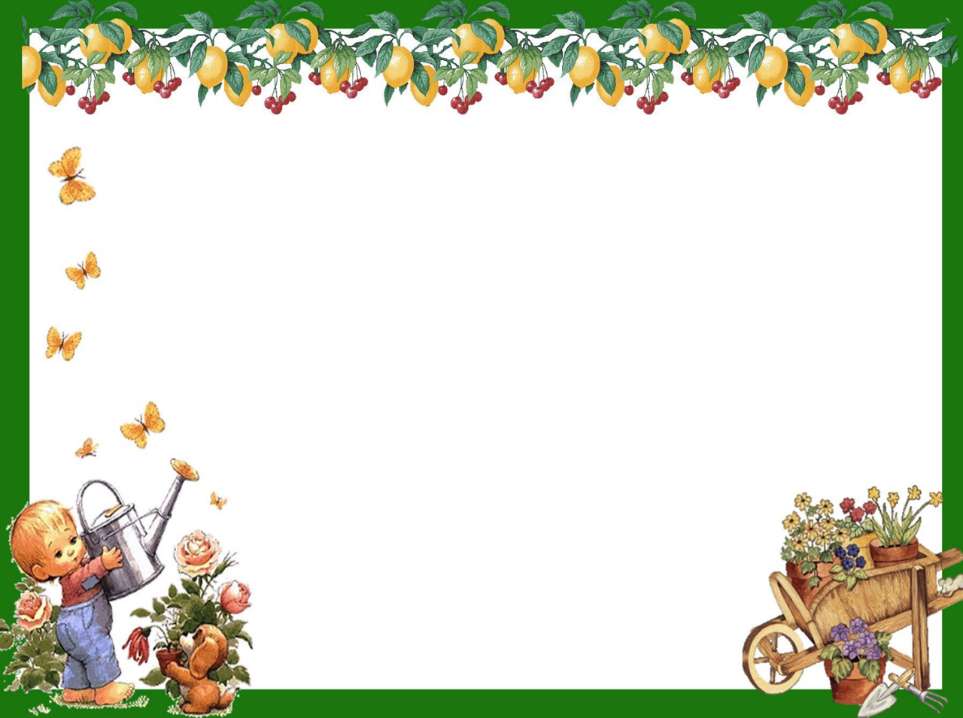 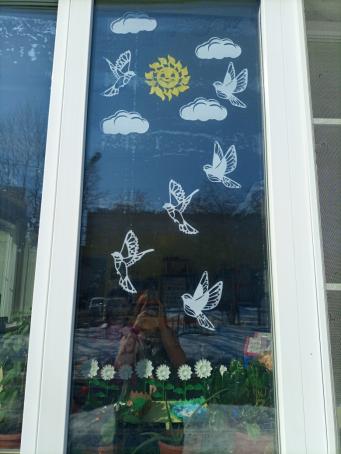 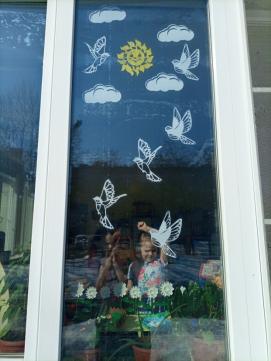 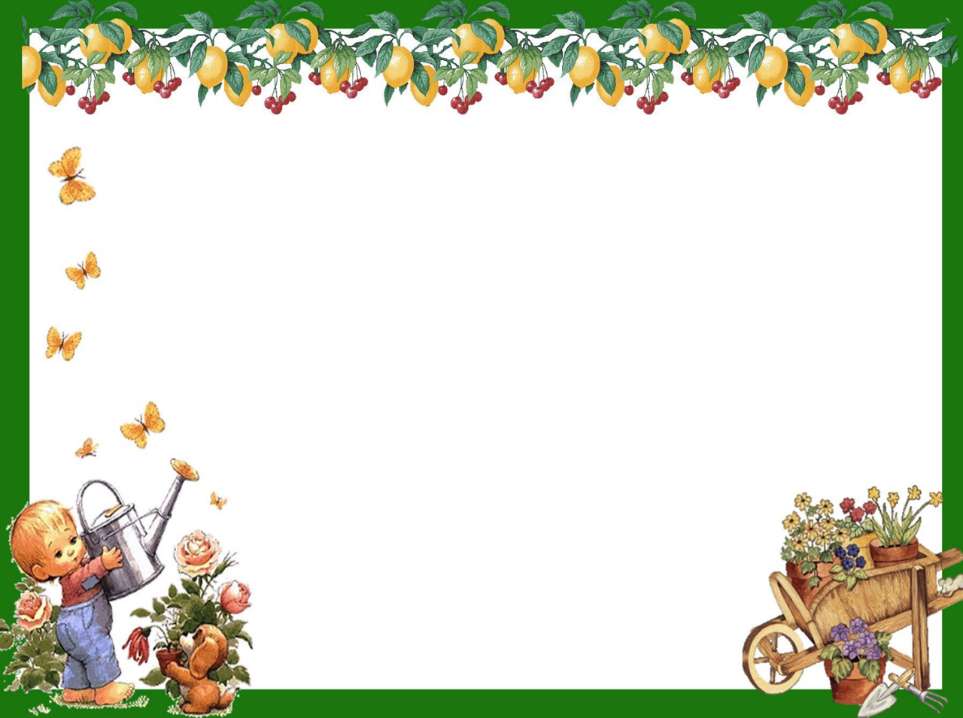 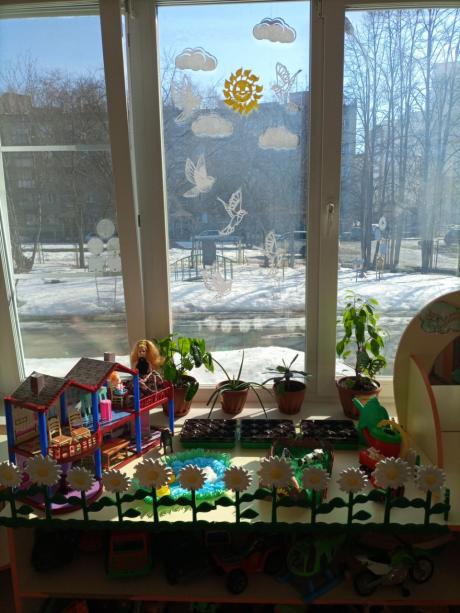 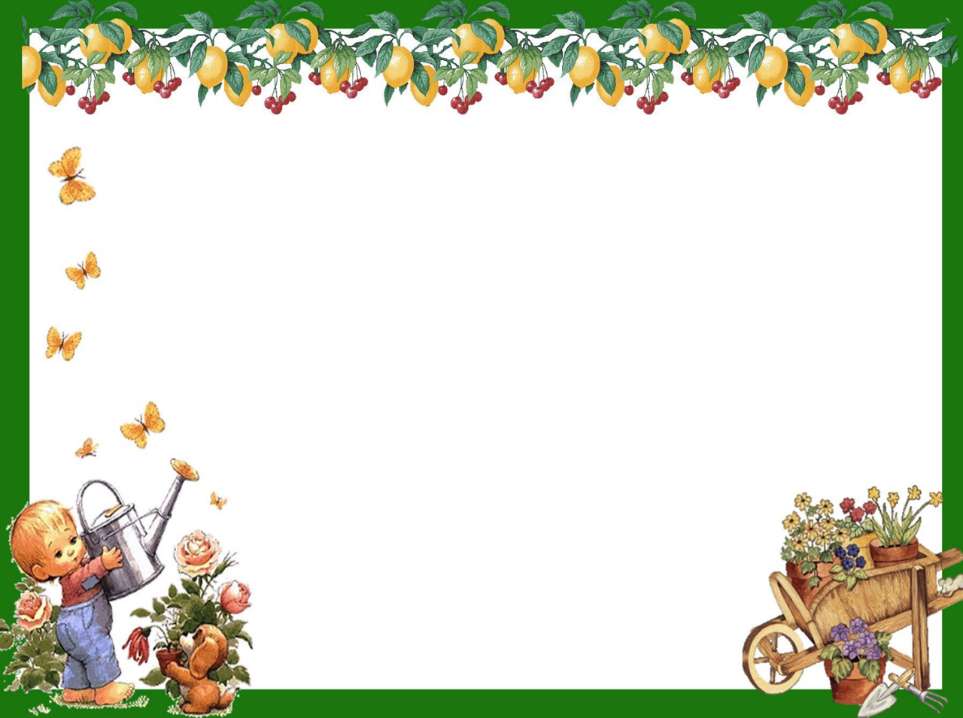 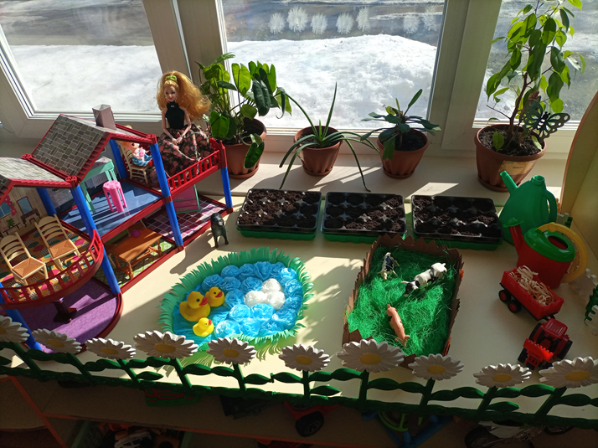 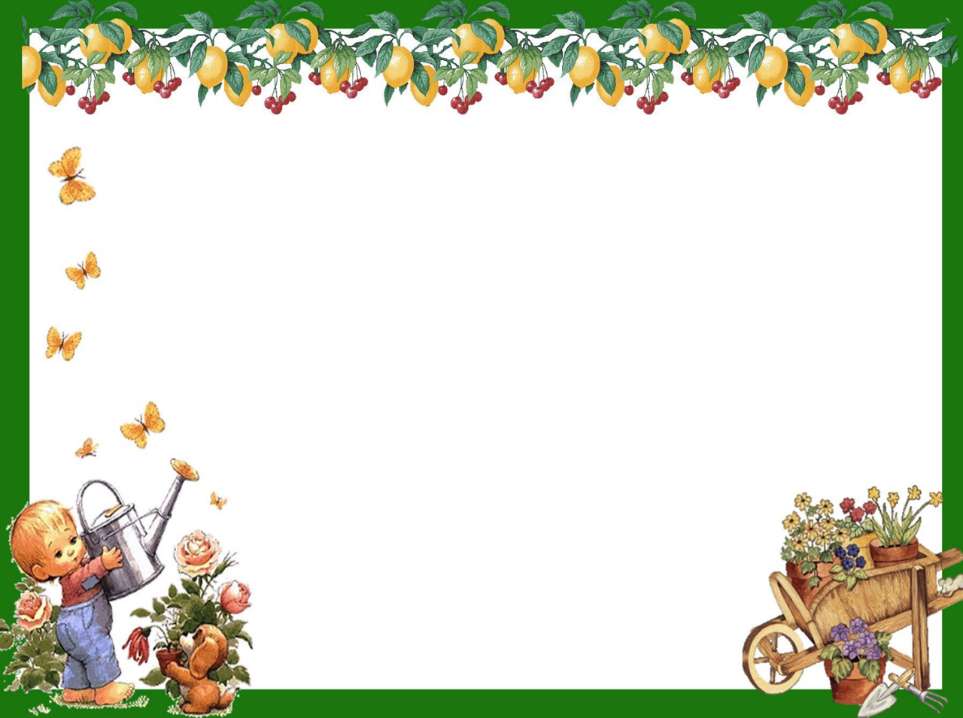 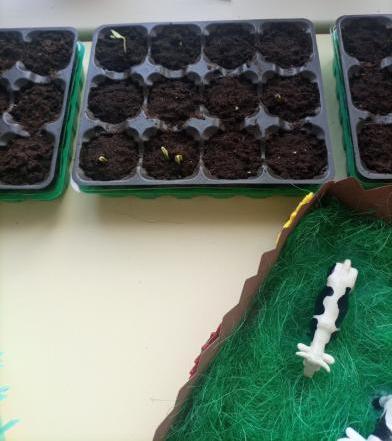 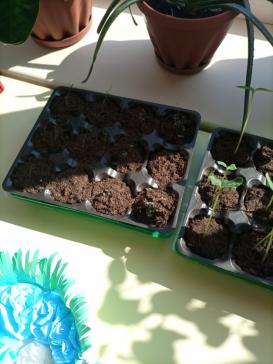 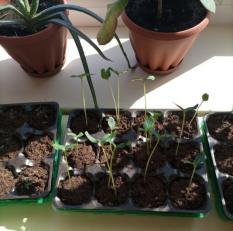 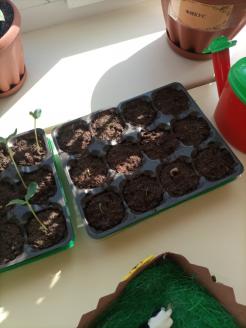 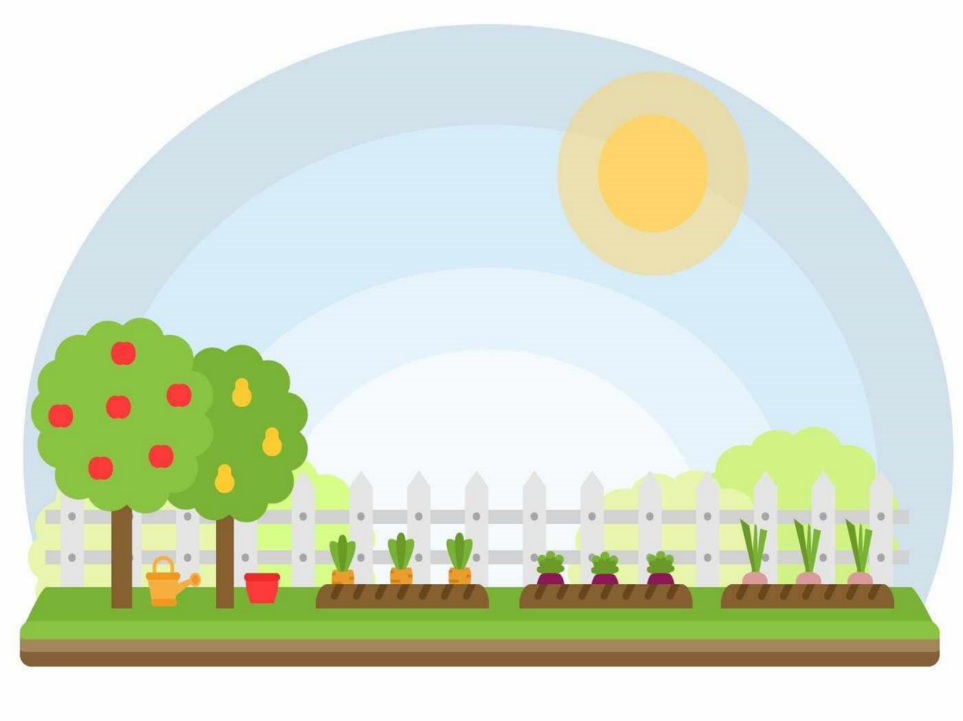 Спасибо за внимание!!!